Дом 
и его части
Подготовила:  Учитель-логопед 
Лузянина О.Л. ГБДОУ д/с №26
Пушкинского района СПб.
Назовите сказку
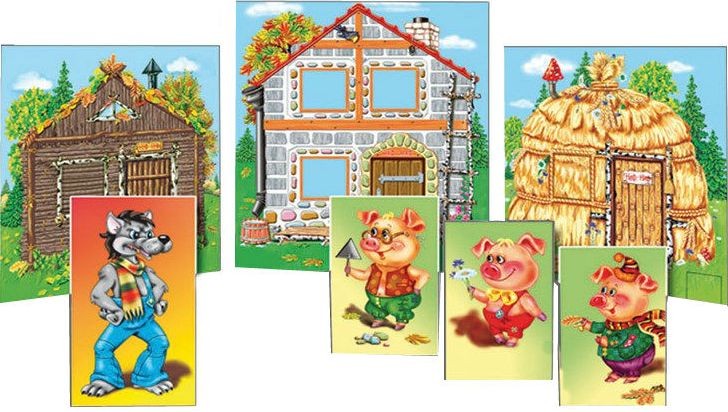 Из чего поросята
Построили дома?
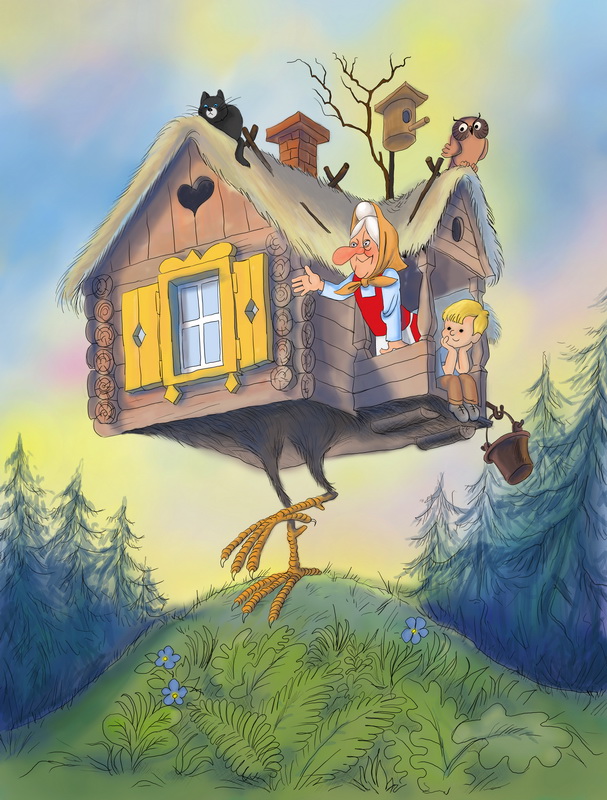 Как называется дом Бабы-Яги?
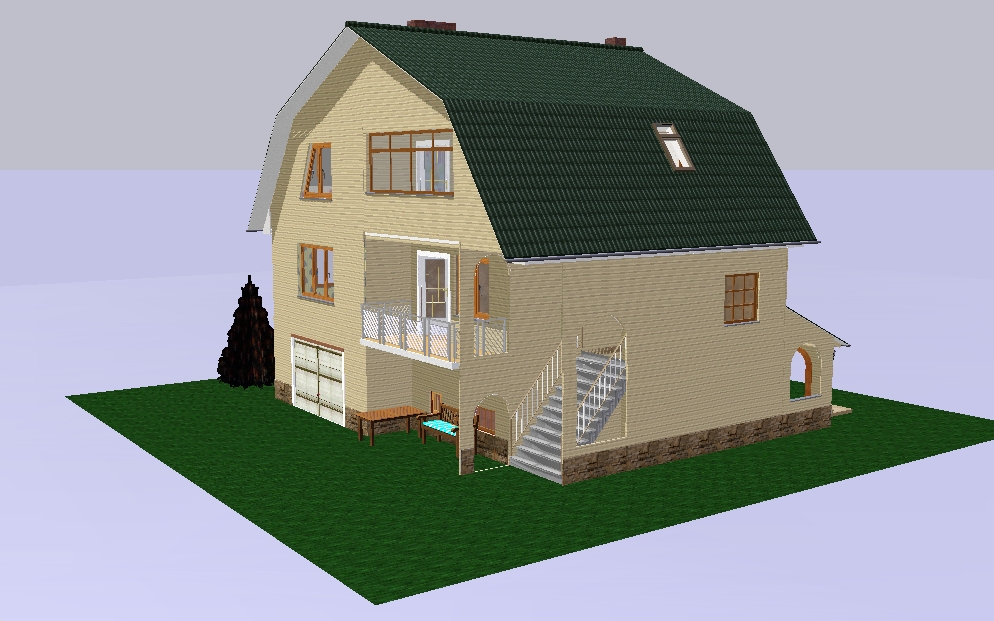 Назовите   части  дома
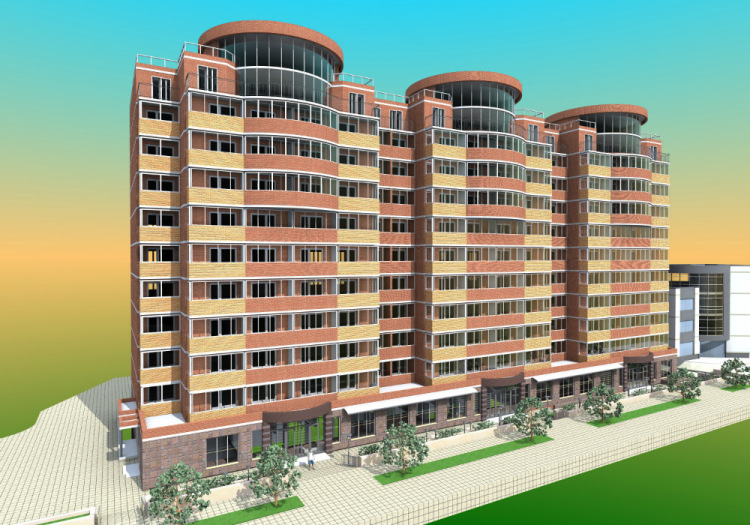 Кирпичный дом
многоэтажный
Дом построен
из кирпича …
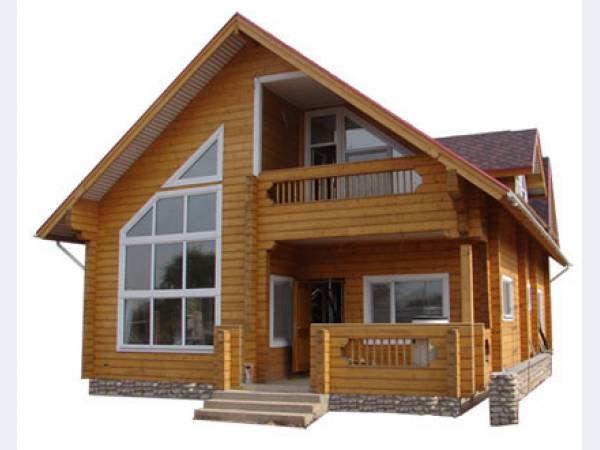 Дом построен
из дерева …
Из брёвен -
Деревянный дом
(бревенчатый)
Какой это дом?
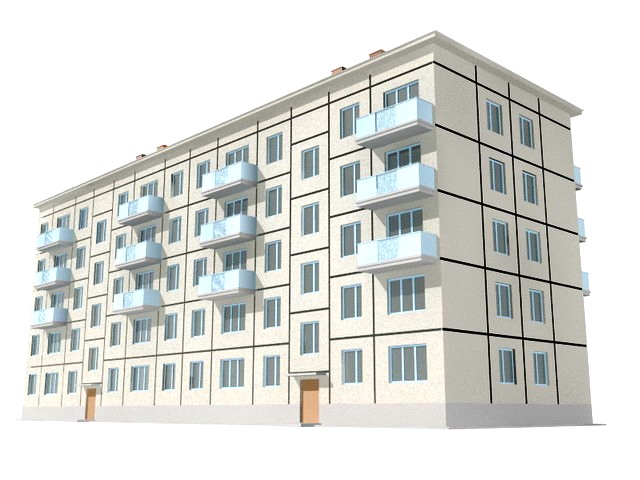 Панельный дом
Дом построен
из панелей …
Какой это дом?
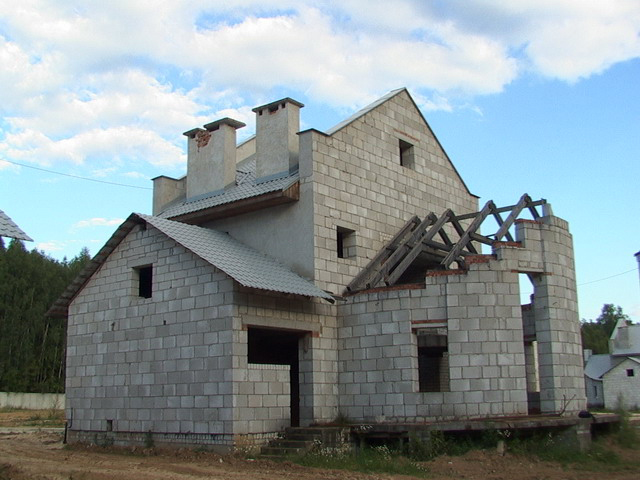 Дом построен
из блоков …
Блочный дом
Какой это дом?
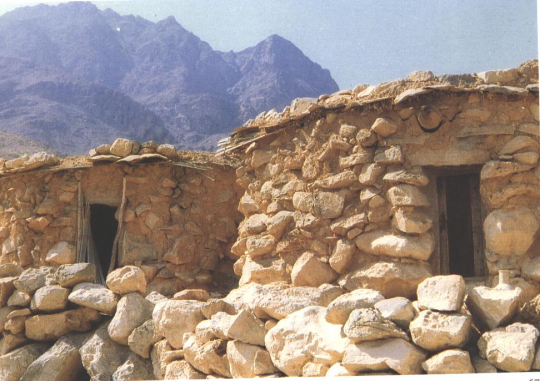 Дом построен
из камня …
Каменный дом
Какой это дом?
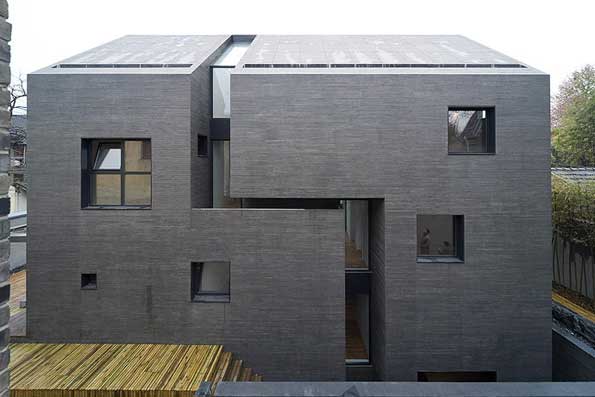 Дом построен
из бетона …
Бетонный дом
Какой это дом?
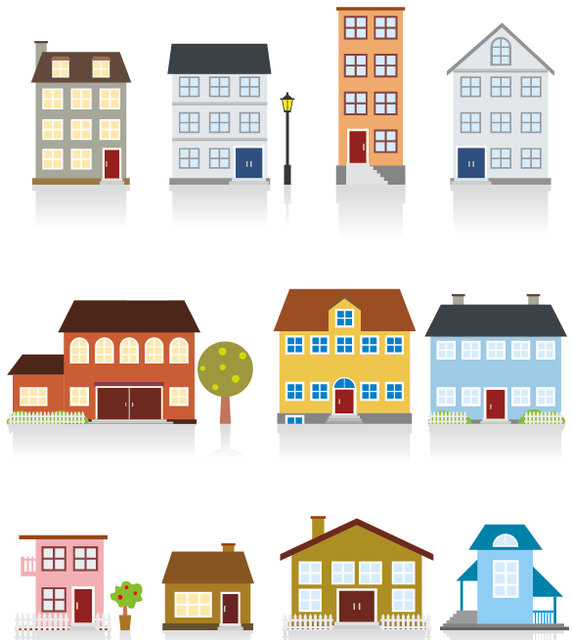 Посчитай в домах этажи
Как назовём дома?
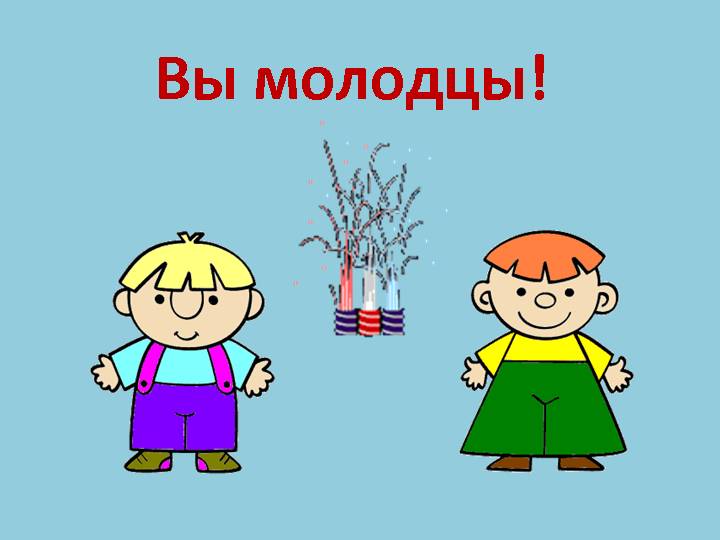